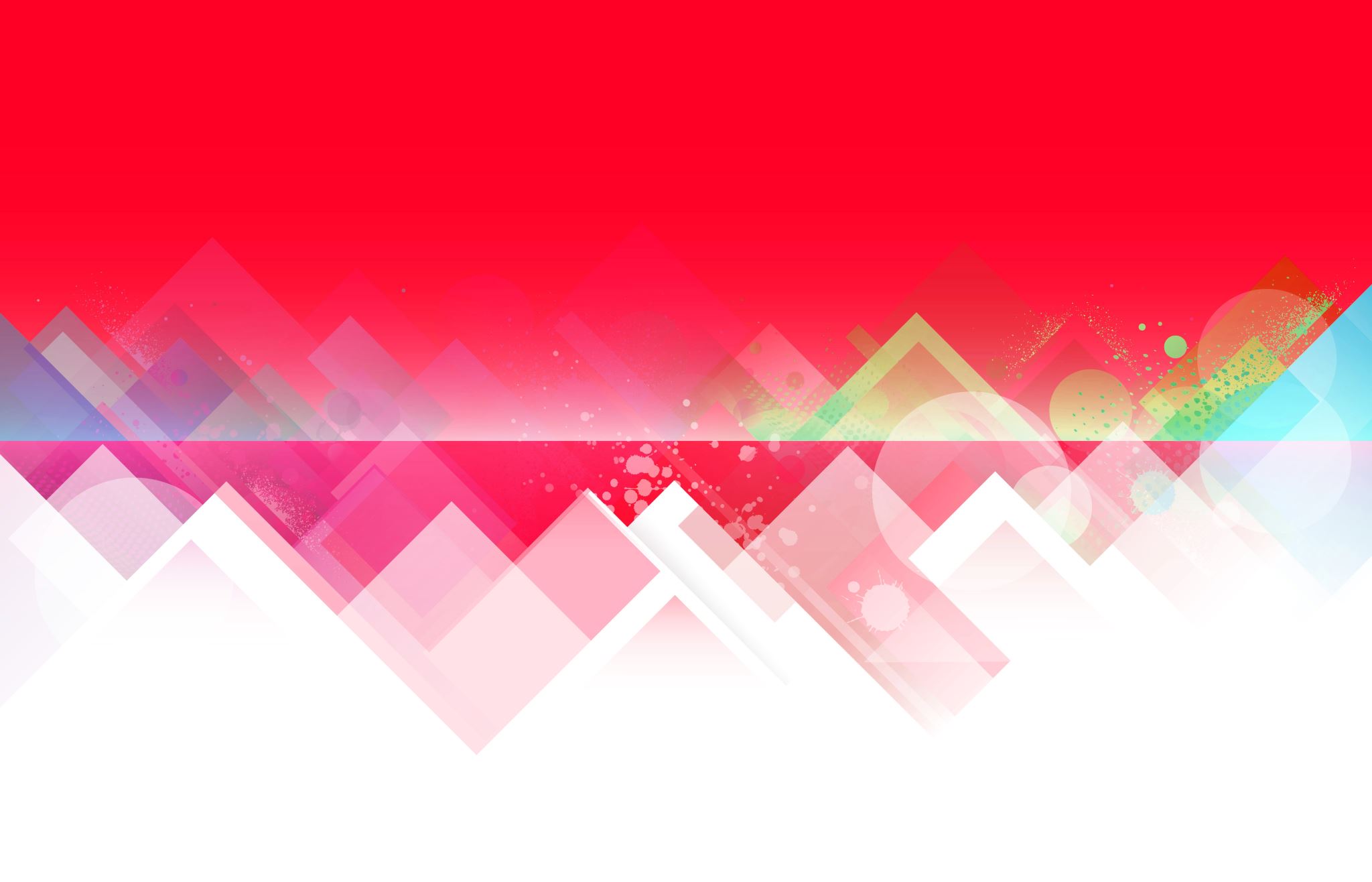 Expanding Brackets
Lesson 6
[Speaker Notes: https://create.kahoot.it/details/64191a9d-9699-42dd-82d3-64d43e916a4f
https://create.kahoot.it/details/112f412b-3bcf-4d59-961e-caf6d9237c5c]
Expanding Brackets
Understand what expanding brackets / distributive law means 

Be able to expand brackets involving an expression with addition and subtraction 

Be able to expand and simplify brackets
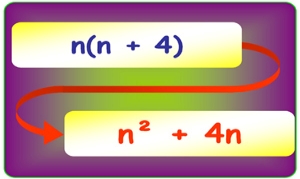 Keywords: brackets, expanding, expressions, simplify
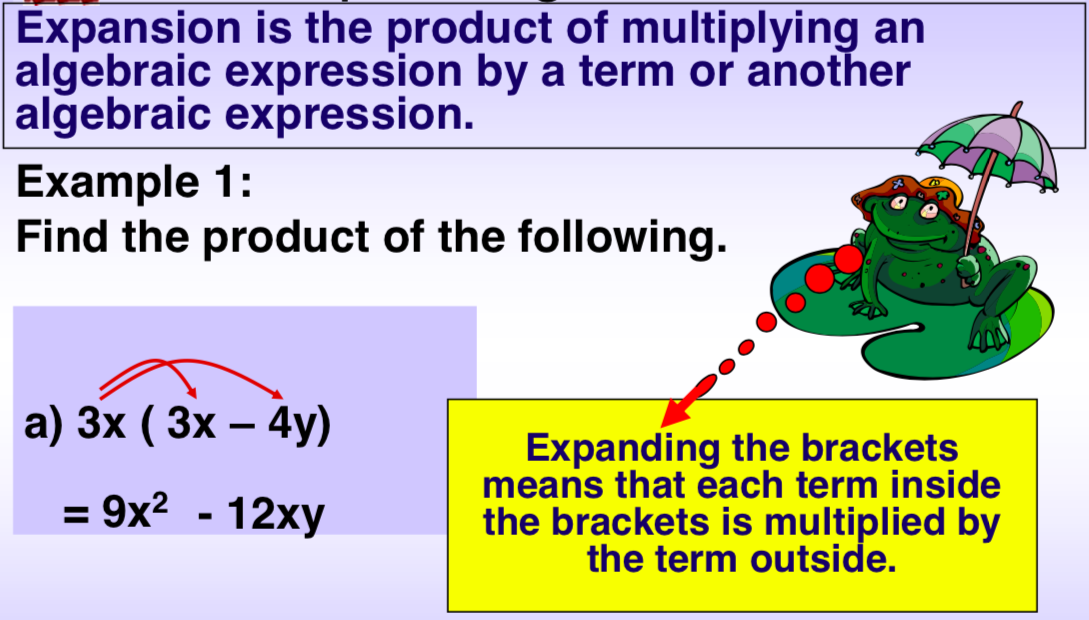 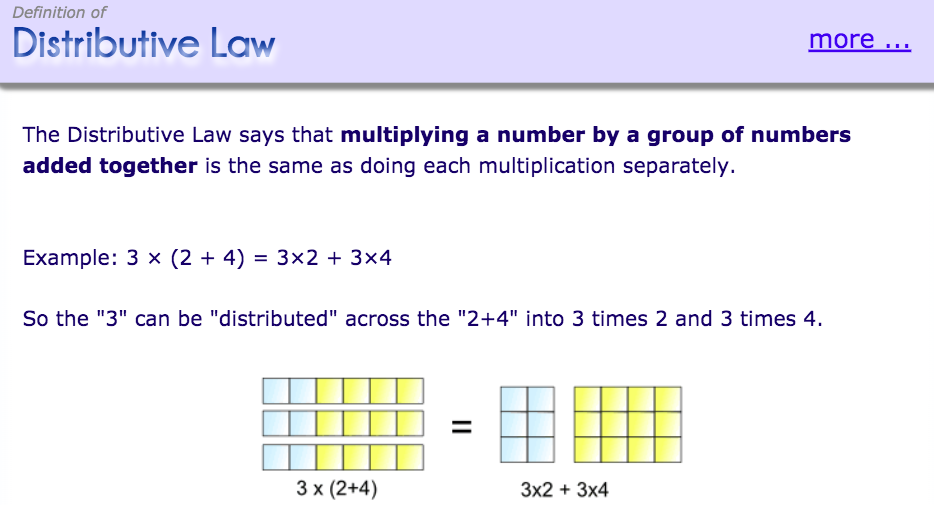 Expanding Brackets
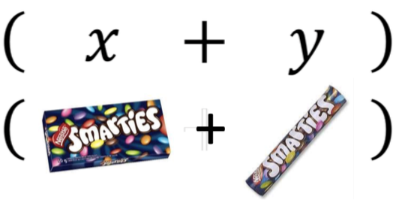 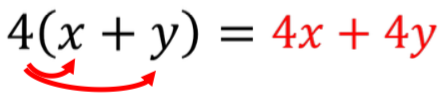 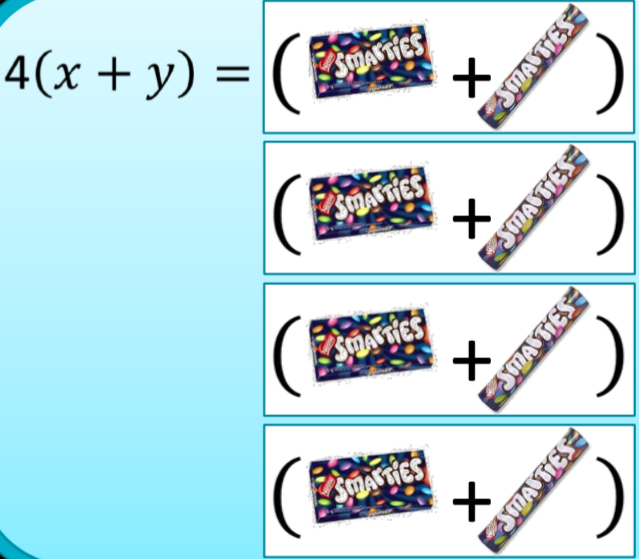 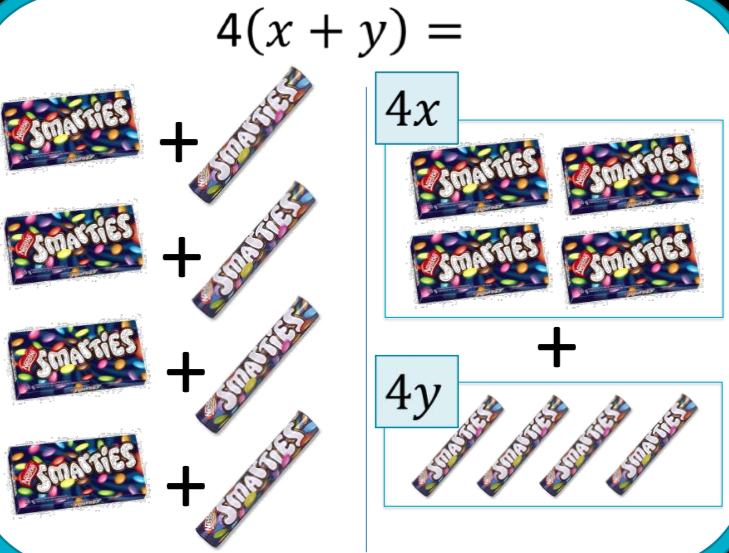 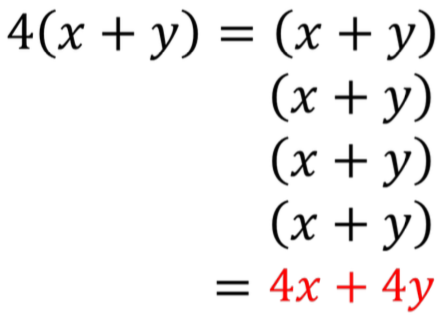 Expanding Single Brackets: Grid Method
DEMO
YOUR TURN
Expand & Simplify:
Expand & Simplify:
×
×
Expanding Single Brackets: Grid Method
DEMO
YOUR TURN
Expand & Simplify:
Expand & Simplify:
×
×
Expanding Single Brackets: Grid Method
DEMO
YOUR TURN
Expand & Simplify:
Expand & Simplify:
×
×
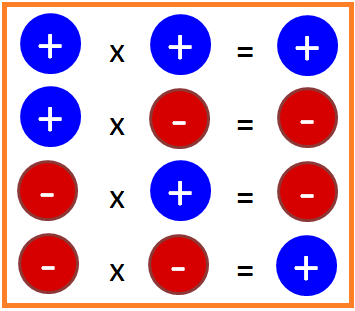 Expanding double brackets FOIL method
Expanding double brackets FOIL method
Questions & Summary Book